题点三
题点二
题点一
真题诊断
必备知识
对点演练
(3)温度控制为70 ℃,未超过水的沸点,最佳的加热方式为水浴加热;冷凝过程中,冷凝管中应该充满水,所以冷水应该从b口进;球形冷凝管与蒸气接触的面积大,冷凝回流效果更好。
(4)如果没有浓硫酸干燥,水与氯气反应生成HCl和HClO,就会有副反应发生,生成的产物有C2H5Cl、CCl3COOH;从图表所给的信息来看,杂质均溶于乙醇,由于杂质的沸点与目标产物相差较大,故可通过蒸馏分离除去;
(5)加入的碘单质被硫代硫酸钠和CCl3CHO消耗。加入的碘单质的物质的量为0.03 L×0.100 mol·L-1=0.003 mol,消耗的Na2S2O3的物质的量为0.02 L×0.100 mol·L-1=0.002 mol,由关系式CCl3CHO~I2~2Na2S2O3可知,10 mL溶液中含有CCl3CHO的物质的量为0.002 mol,则100 mL溶液中含有CCl3CHO为0.02 mol,质量
题点三
题点二
题点一
真题诊断
必备知识
对点演练
2.(2019·江苏盐城模拟)四溴乙烷(CHBr2—CHBr2)是一种无色透明的液体,密度2.967 g·mL-1,难溶于水,沸点244 ℃,可用作制造塑料的催化剂等。用电石(主要成分CaC2,含少量CaS、Ca3P2、Ca3As2等)和Br2等为原料制备少量四溴乙烷的装置(夹持装置已略)如下图所示。
题点三
题点二
题点一
真题诊断
必备知识
对点演练
(1)装置A中CaC2能与水剧烈反应:CaC2+2H2O   Ca(OH)2+HC≡CH↑。为了得到平缓的C2H2气流,除可用饱和食盐水代替水外,还可采取的措施是　　　　　　　　　　　　。 
(2)装置B可除去H2S、PH3及AsH3,其中除去PH3的化学方程式为　　　　　　　　　　　　　　　　　　　(生成铜、硫酸和磷酸)。 
(3)装置C中在液溴液面上加入一层水的目的是　　　　　　　;装置C中反应已完成的现象是　　　　　　　　　　　　　　;从装置C反应后的体系中得到并纯化产品,需要进行的操作有　 　。
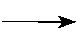 (4)一种制备Ca10(PO4)6(OH)2的反应原理为10Ca(OH)2+6H3PO4=Ca10(PO4)6(OH)2↓+18H2O。请设计用装置A得到的石灰乳等为原料制备Ca10(PO4)6(OH)2的实验方案:向烧杯中加入0.25 L含0.5 mol·L-1 Ca(OH)2的石灰乳,　　　　　　　　　　,在100 ℃烘箱中烘干1 h。
题点三
题点二
题点一
真题诊断
必备知识
对点演练
已知:
③实验中须使用的试剂:含0.5 mol·L-1 Ca(OH)2的石灰乳、0.3 mol·L-1磷酸及蒸馏水。
题点三
题点二
题点一
真题诊断
必备知识
对点演练
答案:(1)逐滴加入(饱和食盐)水
(2)4CuSO4+PH3+4H2O=4Cu↓+H3PO4+4H2SO4
(3)水封,减少液溴的挥发　上下两层液体均变为无色透明且几乎不再吸收乙炔气　分液,有机相干燥后蒸馏,收集244 ℃馏分
(4)在分液漏斗中加入0.25 L 0.3 mol·L-1磷酸,将石灰乳加热到95 ℃,在不断搅拌下,先快速滴加磷酸,然后慢慢滴加,直到磷酸全部滴完,调节并控制溶液pH8~9,再充分搅拌一段时间、静置,过滤、水洗
题点三
题点二
题点一
真题诊断
必备知识
对点演练
解析:电石与水在A中反应生成乙炔,同时生成H2S、PH3及AsH3,通入B中与硫酸铜反应可除去H2S、PH3及AsH3,在C中与溴反应生成四溴乙烷,碱性高锰酸钾溶液用于氧化乙炔。
(1)为了得到平缓的C2H2气流,除可用饱和食盐水代替水外,还可通过逐滴加入(饱和食盐)水,以控制反应速率。
(2)PH3与硫酸铜反应生成Cu和磷酸,根据电子守恒、原子守恒,可得反应的化学方程式为4CuSO4+PH3+4H2O=4Cu↓+H3PO4+4H2SO4。
(3)装置C中在液溴液面上加入一层水的目的是水封,防止溴挥发;装置C中反应已完成的现象是上下两层液体均变为无色透明且几乎不再吸收乙炔气;从装置C反应后的体系得到并纯化产品,需要进行的操作有分液,有机相干燥后蒸馏,收集244 ℃馏分。
题点三
题点二
题点一
真题诊断
必备知识
对点演练
(4)Ca(OH)2的物质的量为0.125 mol,制备Ca10(PO4)6(OH)2,应需要0.075 mol磷酸,则可在分液漏斗中加入0.25 L 0.3 mol·L-1磷酸,将石灰乳加热到95 ℃,在不断搅拌下,先快速滴加磷酸,然后慢慢滴加,直到磷酸全部滴完,调节并控制溶液pH8~9,再充分搅拌一段时间、静置,过滤、水洗。
题点三
题点二
题点一
真题诊断
必备知识
对点演练
3.(2019·山东临沂三模)甘氨酸亚铁[(NH2CH2COO)2Fe]是一种补铁强化剂。实验室利用FeCO3与甘氨酸(NH2CH2COOH)反应制备甘氨酸亚铁,实验装置如下图所示(夹持和加热仪器已略)。
查阅资料:
①甘氨酸易溶于水,微溶于乙醇;甘氨酸亚铁易溶于水,难溶于乙醇。
②柠檬酸易溶于水和乙醇,具有较强的还原性和酸性。
题点三
题点二
题点一
真题诊断
必备知识
对点演练
实验过程:
Ⅰ.装置C中盛有17.4 g FeCO3和200 mL 1.0 mol·L-1甘氨酸溶液。实验时,先打开仪器a的活塞,待装置C中空气排净后,加热并不断搅拌;然后向三颈瓶中滴加柠檬酸溶液。
Ⅱ.反应结束后过滤,将滤液进行蒸发浓缩;加入无水乙醇,过滤、洗涤并干燥。
(1)仪器a的名称是　　　　;与a相比,仪器b的优点是　　　　　　　　　　。 
(2)装置B中盛有的试剂是:　　　　　　　　　;装置D的作用是　　　　　　　　　　　　　　。 
(3)向FeSO4溶液中加入NH4HCO3溶液可制得FeCO3,该反应的离子方程式为 　。
题点三
题点二
题点一
真题诊断
必备知识
对点演练
(4)过程Ⅰ加入柠檬酸可促进FeCO3溶解并调节溶液pH,溶液pH与甘氨酸亚铁产率的关系如图所示。
①pH过低或过高均导致产率下降,其原因是　　　　　　　　　　; 
②柠檬酸的作用还有　　　　　　　　　　　　　　。 
(5)过程Ⅱ中加入无水乙醇的目的是 　。 
(6)本实验制得15.3 g甘氨酸亚铁,则其产率是　　%。
题点三
题点二
题点一
真题诊断
必备知识
对点演练
答案:(1)分液漏斗　平衡压强、便于液体顺利流下
(2)饱和NaHCO3溶液　检验装置内空气是否排净,防止空气进入装置C中
(5)降低甘氨酸亚铁的溶解度,使其结晶析出
(6)75
题点三
题点二
题点一
真题诊断
必备知识
对点演练
解析:(1)根据仪器的结构可知仪器a的名称是分液漏斗;仪器b可平衡分液漏斗和三颈瓶内的压强,便于液体顺利滴下。
(2)装置B的作用是除去CO2中混有的HCl,则装置B中盛有的试剂是饱和NaHCO3溶液;当装置内空气全部排净后,CO2气体使澄清石灰水变浑浊,故装置D的作用是检验装置内空气是否排净并防止空气进入装置C中。
   (3)向FeSO4溶液中加入NH4HCO3溶液可制得FeCO3,同时有
题点三
题点二
题点一
真题诊断
必备知识
对点演练
②柠檬酸有较强的还原性,易被空气中氧气氧化,则滴加柠檬酸可防止Fe2+被氧化。
(5)甘氨酸亚铁易溶于水,难溶于乙醇,则过程Ⅱ中加入无水乙醇的作用是降低甘氨酸亚铁的溶解度,使其结晶析出。
题点三
题点二
题点一
真题诊断
必备知识
对点演练
定量测定型实验
1.(2018·全国Ⅲ,26)硫代硫酸钠晶体(Na2S2O3·5H2O,M=248 g·mol-1)可用作定影剂、还原剂。回答下列问题:
(1)已知:Ksp(BaSO4)=1.1×10-10,Ksp(BaS2O3)=4.1×10-5。市售硫代硫酸钠中常含有硫酸根杂质,选用下列试剂设计实验方案进行检验:
试剂:稀盐酸、稀硫酸、BaCl2溶液、Na2CO3溶液、H2O2溶液
题点三
题点二
题点一
真题诊断
必备知识
对点演练
(2)利用K2Cr2O7标准溶液定量测定硫代硫酸钠的纯度。测定步骤如下:
①溶液配制:称取1.200 0 g某硫代硫酸钠晶体样品,用新煮沸并冷却的蒸馏水在　　　　　中溶解,完全溶解后,全部转移至100 mL的　　　　　　　中,加蒸馏水至　　　　　　。
题点三
题点二
题点一
真题诊断
必备知识
对点演练
答案:(1)③加入过量稀盐酸　④出现黄色浑浊
⑤(吸)取上层清液,滴入BaCl2溶液　⑥产生白色沉淀
(2)①烧杯　容量瓶　刻度　②蓝色褪去　95.0
(2)①溶液配制应在烧杯中溶解,容量瓶中定容。②滴定过程中I2→I-,达到滴定终点时无I2,故溶液蓝色褪去,即为终点;根据反应的离子方程式,可得到如下定量关系:
题点三
题点二
题点一
真题诊断
必备知识
对点演练
1 mol	                                       248×6 g
	0.009 50 mol·L-1×0.02 L	m(Na2S2O3·5H2O)
m(Na2S2O3·5H2O)=0.282 72 g
题点三
题点二
题点一
真题诊断
必备知识
对点演练
2.(2017·全国Ⅰ,26)凯氏定氮法是测定蛋白质中氮含量的经典方法,其原理是用浓硫酸在催化剂存在下将样品中有机氮转化成铵盐,利用如图所示装置处理铵盐,然后通过滴定测量。已知:NH3+H3BO3=NH3·H3BO3;NH3·H3BO3+HCl=NH4Cl+H3BO3。
题点三
题点二
题点一
真题诊断
必备知识
对点演练
回答下列问题:
(1)a的作用是　　　　　　　　。 
(2)b中放入少量碎瓷片的目的是　　　,f的名称是　　　　。 
(3)清洗仪器:g中加蒸馏水;打开k1,关闭k2、k3,加热b,蒸气充满管路;停止加热,关闭k1,g中蒸馏水倒吸进入c,原因是　　　　;打开k2放掉水。重复操作2~3次。 
(4)仪器清洗后,g中加入硼酸(H3BO3)和指示剂。铵盐试样由d注入e,随后注入氢氧化钠溶液,用蒸馏水冲洗d,关闭k3,d中保留少量水。打开k1,加热b,使水蒸气进入e。
①d中保留少量水的目的是　。 
②e中主要反应的离子方程式为　　　　　,e采用中空双层玻璃瓶的作用是　　　　　　。
题点三
题点二
题点一
真题诊断
必备知识
对点演练
(5)取某甘氨酸(C2H5NO2)样品m克进行测定,滴定g中吸收液时消耗浓度为c mol·L-1的盐酸V mL,则样品中氮的质量分数为　　　%,样品的纯度≤　　　%。
答案:(1)避免b中压强过大
(2)防止暴沸　直形冷凝管
(3)c中温度下降,管路中形成负压
题点三
题点二
题点一
真题诊断
必备知识
对点演练
解析:(1)玻璃管a与外界大气相通,使b中压强等于外界大气压,避免b中温度升高生成的水蒸气增多而导致压强过大。
(2)碎瓷片的作用是防暴沸,f仪器为直形冷凝管。
(3)开始时,c、e、f中充满水蒸气,关闭k1后,c、e、f中温度降低,水蒸气冷凝为水,气压减小,外界大气压将g中的水压入e、c中。
(4)①d中保留少量水形成液封,可防止氨气逸出影响蛋白质中氮含量的测定。
题点三
题点二
题点一
真题诊断
必备知识
对点演练
题点三
题点二
题点一
真题诊断
必备知识
对点演练
3.(2017·全国Ⅱ,28)水中的溶解氧是水生生物生存不可缺少的条件。某课外小组采用碘量法测定学校周边河水中的溶解氧。实验步骤及测定原理如下:
Ⅰ.取样、氧的固定
用溶解氧瓶采集水样。记录大气压及水体温度。将水样与Mn(OH)2碱性悬浊液(含有KI)混合,反应生成MnO(OH)2,实现氧的固定。
Ⅱ.酸化、滴定
题点三
题点二
题点一
真题诊断
必备知识
对点演练
回答下列问题:
(1)取水样时应尽量避免扰动水体表面,这样操作的主要目的是　。 
(2)“氧的固定”中发生反应的化学方程式为 　。 
(3)Na2S2O3溶液不稳定,使用前需标定。配制该溶液时需要的玻璃仪器有烧杯、玻璃棒、试剂瓶和　　　　;蒸馏水必须经过煮沸、冷却后才能使用,其目的是杀菌、除　　　及二氧化碳。 
(4)取100.00 mL水样经固氧、酸化后,用a mol·L-1 Na2S2O3溶液滴定,以淀粉溶液作指示剂,终点现象为　; 
若消耗Na2S2O3溶液的体积为b mL,则水样中溶解氧的含量为　　　　 mg·L-1。 
(5)上述滴定完成时,若滴定管尖嘴处留有气泡会导致测定结果偏　　　(填“高”或“低”)。
题点三
题点二
题点一
真题诊断
必备知识
对点演练
答案:(1)使测定值与水体中溶氧量实际值保持一致,避免产生误差
(2)2Mn(OH)2+O2=2MnO(OH)2
(3)量筒　氧气
(4)当最后一滴标准液滴入时,溶液由蓝色变为无色,且半分钟内无变化　80ab
(5)低
题点三
题点二
题点一
真题诊断
必备知识
对点演练
解析:本题采用碘量法测定水中的溶解氧的含量,属于氧化还原反应滴定。
(1)取水样时,若扰动水体表面,会改变水体中的溶解氧,导致测定误差。
(2)根据氧化还原反应原理,Mn(OH)2被氧气氧化为MnO(OH)2,根据电子得失守恒可得化学方程式:2Mn(OH)2+O2=2MnO(OH)2。
(3)本题主要考查溶液的配制,由于滴定前还要标定其浓度,所以此处应该为快速简洁的粗配任意浓度的溶液,故用到的玻璃仪器有烧杯、玻璃棒、试剂瓶、量筒。本问考生普遍会选择容量瓶,关键是没有深入的理解题意。配溶液用的蒸馏水常用煮沸的方式除去O2,以减少实验误差。
题点三
题点二
题点一
真题诊断
必备知识
对点演练
(4)该实验用硫代硫酸钠标准液滴定I2,选用淀粉溶液作指示剂,终点现象为当最后一滴标准液滴入时,溶液由蓝色变为无色,且半分钟内无变化(或不恢复蓝色);由得失电子守恒可得关系式:O2~2MnO(OH)2~2I2~4Na2S2O3
(5)终点读数时滴定管尖嘴处有气泡,气泡占据液体应占有的体积,会导致消耗标准液体积数值偏小,测量结果偏低。
题点三
题点二
题点一
真题诊断
必备知识
对点演练
定量实验测量的基本方法
1.测量沉淀质量的方法
先将某种成分转化为沉淀,然后称量过滤、洗涤、干燥后沉淀的质量再进行相关计算。
称量固体一般用托盘天平,精确度为0.1 g;精确度高的实验中可使用分析天平或电子天平,可精确到0.000 1 g。
2.测量气体体积法:
(1)量气装置的设计:
下列装置中,A是常规的量气装置,B、C、D是改进后的装置。
题点三
题点二
题点一
真题诊断
必备知识
对点演练
(2)读数时先要将装置恢复至室温,再调整量气装置使两侧液面相平,读数要求视线与凹液面最低点相平。
3.测量气体质量法:
一般有两种方法:一种方法是称反应装置在放出气体前后的质量减小值;另一种方法是称装置吸收气体前后的质量增大值。
4.滴定法:
即利用滴定操作原理,通过酸碱中和滴定、沉淀滴定或氧化还原反应滴定等获得相应数据后再进行相关计算。
题点三
题点二
题点一
真题诊断
必备知识
对点演练
5.筛选实验数据的一般方法
实验所得的数据,可分为有用、有效数据,正确、合理数据,错误、无效数据,及无用、多余数据等。能从大量的实验数据中找出有用、有效、正确、合理的数据是实验数据分析处理题的一个重要能力考查点,也是近年来高考命题变化的一个重要方向。对实验数据筛选的一般方法和思路为“五看”:一看数据是否符合测量仪器的精度特点,如托盘天平的精确度为0.1 g,若数值超过了这个范围,说明所得数据是无效的;二看数据是否在误差允许范围内,若所得的数据明显超出误差允许范围,要舍去;三看反应是否完全,是否由过量反应物所得的数据,只有完全反应时所得的数据,才能进行有效处理和应用;四看所得数据的测试环境是否一致,特别是气体体积数据,只有在温度、压强一致的情况下才能进行比较、运算;五看数据测量过程是否规范、合理,错误和违反测量规则的数据需要舍去。
题点三
题点二
题点一
真题诊断
必备知识
对点演练
1.(2019·广西钦州三模)铁及其化合物在人类生产生活中有着重要的作用,Fe2+、Fe3+是影响水质的一个重要因素。回答下列问题:
Ⅰ:测量某河水样品中铁的含量
(1)水样中Fe2+的含量越大,溶解氧的含量就越低,用离子方程式解释原因　　　　　　　　　　　　　　　。 
(2)测定Fe2+:取5 mL c mol·L-1的KMnO4标准液,稀释至100 mL;取10.00 mL河水水样,加入稀硫酸酸化后,用稀释后的KMnO4溶液进行滴定,用去KMnO4溶液V1 mL。
①用　　　　　　　　(填滴定管的名称)盛放KMnO4标准液。 
②滴定达到终点的标志是　　　　　　　　　　　　　　　　　　　　　　　。
题点三
题点二
题点一
真题诊断
必备知识
对点演练
(3)测定Fe3+:取10.00 mL水样,转移至盛有过量锌粒的烧杯中充分反应后加入过量稀硫酸,用表面皿盖住烧杯并加热10分钟。冷却后用(2)中稀释后的KMnO4溶液滴定,消耗KMnO4溶液V2 mL。
①锌粒的作用是　　　　　　　　。 
②河水中Fe3+的浓度是　　　　　　　　 mol·L-1(用含字母的代数式表示)。 
Ⅱ:氢氧化亚铁[Fe(OH)2]在常温常压下为白色固体。
(4)当溶液中的离子浓度<1×10-5 mol·L-1时,可以认为该离子已沉淀完全。已知常温下Fe(OH)2的Ksp为8.0×10-16。现调节含Fe2+的某河水样品pH=9,用简要计算过程说明Fe2+是否已经沉淀完全:　　　　　　　　　　　　　　　　　　　　。
题点三
题点二
题点一
真题诊断
必备知识
对点演练
(5)一种用Na2SO4溶液做电解液,电解制取Fe(OH)2的实验装置如图所示。通电后,溶液中产生白色沉淀,且较长时间不变色。
①必须使用铁电极的是　　　　(填“A”或“B”)极。 
②B电极上的电极反应式为　　　　　　　　　　　　　　　　　　。
题点三
题点二
题点一
真题诊断
必备知识
对点演练
答案:(1)4Fe2++O2+4H+=4Fe3++2H2O
(2)①酸式滴定管　②滴入最后一滴KMnO4溶液,溶液紫色不褪,并在半分钟内保持不变
(3)①将Fe3+还原　②2.5×10-2c(V2-V1)
题点三
题点二
题点一
真题诊断
必备知识
对点演练
解析:(1)酸性条件下,O2在水中被Fe2+还原,导致溶解氧的含量降低,离子方程式为4Fe2++O2+4H+=4Fe3++2H2O。
(2)①KMnO4溶液具有强氧化性,能腐蚀橡胶,故要用酸式滴定管盛放。
②用KMnO4标准液滴定Fe2+,当出现紫色时,说明Fe2+已反应完全,故滴定达到终点的标志是滴入最后一滴KMnO4溶液,紫色不褪,并且半分钟保持不变。
(3)取10.00 mL水样,与过量锌粒充分反应后,Fe3+和Fe2+都被还原为Fe,再加入过量稀硫酸将Fe转化为Fe2+。
①根据以上分析,锌粒的作用是将Fe3+还原。
题点三
题点二
题点一
真题诊断
必备知识
对点演练
题点三
题点二
题点一
真题诊断
必备知识
对点演练
(5)①由装置图可知,电解装置的A电极与电源正极相连,则A为阳极,阳极上铁失电子生成Fe2+,故必须使用铁电极的是A极;②B电极为阴极,阴极上水电离出的H+得电子发生还原反应,电极反应式为2H2O+2e-=H2↑+2OH-或2H++2e-=H2↑。
题点三
题点二
题点一
真题诊断
必备知识
对点演练
2.(2019·四川遂宁三模)碘量法测定废水中硫化物的实验装置如下图所示。按图连接好装置,检查气密性。移取足量的醋酸锌溶液于两支吸收管中,取100 mL水样于反应瓶中,通入氮气一段时间,移取10 mL盐酸于反应瓶中,80 ℃加热,继续通入氮气。关闭氮气后,往两个吸收管中各加入0.010 mol·L-1的碘标准溶液50 mL(过量),再加入盐酸3mL,静置。加入淀粉指示液,用0.010 mol·L-1的硫代硫酸钠标准溶液对两支吸收管中的液体进行滴定,共消耗80 mL
题点三
题点二
题点一
真题诊断
必备知识
对点演练
已知:废水中的硫化物酸性条件下易转化为剧毒硫化氢且醋酸锌可用于完全吸收硫化氢生成硫化锌沉淀。回答下列问题:
(1)上图反应器的名称是　　　　　。通入氮气的目的是:反应前　　　　　　　　,反应后　　　　　　　　　。 
(2)实验室采用块状硫化亚铁与稀硫酸反应制取H2S,下列发生装置中可选用的是　　　　(填序号),尾气处理使用硫酸铜溶液比氢氧化钠溶液效果好的原因是　　　　　　　　　　　　　。
题点三
题点二
题点一
真题诊断
必备知识
对点演练
(3)反应器最好采用　　　　加热(填加热方式),温度过高可能出现的后果是　　　　　　　　　　　　　　　。 
(4)加入碘标准溶液时,吸收管中发生反应的化学方程式为　　　　　　　　　　　　　　。 
(5)只使用一个吸收管,可能导致测定结果偏　　　　(填“高”或“低”)。 
(6)配制硫代硫酸钠标准溶液需要煮沸蒸馏水,其目的是　　　　　　　　　　　　　　;0.010 mol·L-1的硫代硫酸钠标准溶液不直接配制而是经过标定得到,可能的原因是　　　　　　　　　　　　　　　　　。 
(7)废水中硫的含量为　　　　 mg·L-1。
题点三
题点二
题点一
真题诊断
必备知识
对点演练
答案:(1)三颈烧瓶(或三口烧瓶)　排出装置中的空气　将硫化氢鼓入吸收管中以便完全吸收
(2)bc　生成的硫化钠易水解产生剧毒的硫化氢气体,使用硫酸铜溶液可避免污染空气
(3)水浴　温度太高,硫化氢逸出速率过快,导致不能被完全吸收
(4)ZnS+I2=ZnI2+S
(5)低
(6)除去水中溶解的氧气、二氧化碳等　Na2S2O3溶液不稳定(易被氧化、易歧化、易水解等均可以)
(7)192
题点三
题点二
题点一
真题诊断
必备知识
对点演练
解析:硫化氢在反应器中生成,开始通入氮气一段时间,目的是排净装置中的空气;水浴加热后充入氮气目的是将反应器中生成的硫化氢气体排入吸收液中被完全吸收。在吸收管中发生反应
(1)根据仪器构造可知,反应器名称为三颈烧瓶(或三口烧瓶);反应前通入氮气,排出装置中的空气;反应后通入氮气,将硫化氢鼓入吸收管中以便完全吸收。
(2)实验室采用块状硫化亚铁与稀硫酸反应制取H2S,装置可用固液不加热制气装置;由于硫化钠极易水解得到剧毒硫化氢气体,故尾气处理宜使用硫酸铜溶液,使用硫酸铜溶液可避免污染空气。
题点三
题点二
题点一
真题诊断
必备知识
对点演练
(3)实验温度过高,硫化氢逸出速率过快,导致不能被完全吸收;由于反应温度要求80 ℃,故适合采用水浴加热方式。
(4)加入碘标准溶液时,碘将硫化锌氧化,吸收管中发生反应的化学方程式为ZnS+I2=ZnI2+S。
(5)气体与液体的反应,只在接触面上反应,该实验使用两个吸收管,是保证硫化氢被完全吸收,若只使用一个吸收管,会导致测定结果偏低。
(6)煮沸蒸馏水是为了除去溶解的氧气、二氧化碳等;因Na2S2O3溶液不稳定,如易被氧化、易歧化、易水解等,因此需要实验前进行浓度的标定。
题点三
题点二
题点一
真题诊断
必备知识
对点演练
题点三
题点二
题点一
真题诊断
必备知识
对点演练
3.(2019·河北石家庄二中模拟)用沉淀滴定法快速测定NaI等碘化物溶液中的c(I-),实验过程包括准备标准溶液和滴定待测溶液。
Ⅰ.准备标准溶液
a.准确称取AgNO3基准物4.246 8 g(0.025 0 mol)后,配制成250 mL标准溶液,放在棕色试剂瓶中避光保存,备用。
b.配制并标定100 mL 0.100 0 mol·L-1 NH4SCN标准溶液,备用。
Ⅱ.滴定的主要步骤
a.取待测NaI溶液25.00 mL于锥形瓶中。
b.加入25.00 mL 0.100 0 mol·L-1 AgNO3溶液(过量),使I-完全转化为AgI沉淀。
c.加入NH4Fe(SO4)2溶液作指示剂。
d.用0.100 0 mol·L-1 NH4SCN溶液滴定过量的Ag+,已知AgSCN为白色沉淀。
题点三
题点二
题点一
真题诊断
必备知识
对点演练
e.重复上述操作2~3次,测定数据如下表:
f.数据处理。
回答下列问题:
(1)将称得的AgNO3配制成标准溶液,所使用的仪器除烧杯和玻璃棒外还有　　　　　　　　　　　　。制得AgNO3溶液的浓度为　　　　　　　　　　　　　　; 
(2)AgNO3标准溶液放在棕色试剂瓶中避光保存的原因是　　　　　　　　　　　　　　　　　。 
(3)滴定应在pH<0.5的条件下进行,其原因是　　　　　　　　　　　　　　　　　　　。
题点三
题点二
题点一
真题诊断
必备知识
对点演练
(4)过程Ⅱ中b和c两步操作是否可以颠倒　　　　,说明理由:　　　　　　　　　　　　　　　　　。 
(5)达到滴定终点时的现象　　　　　　　　　　　　　。 
(6)由上述实验数据测得c(I-)=　　　　　 mol·L-1。 
(7)若在配制AgNO3标准溶液时,烧杯中的溶液有少量溅出,则会使c(I-)的测定结果　　　　　　(填“偏高”“偏低”或“无影响”)。
答案:(1)250 mL(棕色)容量瓶、胶头滴管　0.100 0 mol·L-1
(2)避免AgNO3见光分解
(3)防止因Fe3+的水解而影响滴定终点的判断(或抑制Fe3+的水解)
(4)否　若颠倒,Fe3+与I-反应,Fe3+耗尽,无法判断滴定终点　(5)滴入最后一滴标准液,溶液由浅黄色变为红色,且半分钟内不褪色
(6)0.060 0　(7)偏高
题点三
题点二
题点一
真题诊断
必备知识
对点演练
解析:(1)配制硝酸银标准溶液时,所使用的仪器除烧杯和玻璃棒外,还有250 mL(棕色)容量瓶及定容时需要的胶头滴管。
(2)硝酸银标准溶液放在棕色试剂瓶中避光保存是因为硝酸银见光易分解。
(3)滴定应在pH<0.5的条件下进行,原因是抑制铁离子的水解,防止因铁离子的水解而影响滴定终点的判断。
(4)b和c两步操作不能颠倒,若颠倒,铁离子与碘离子发生氧化还原反应,若Fe3+耗尽,则无法判断滴定终点。
(5)用0.100 0 mol·L-1 NH4SCN溶液滴定过量的Ag+,当Ag+完全反应后,Fe3+与SCN-反应使溶液由浅黄色变为红色,则滴定终点时的现象为滴入最后一滴标准液,溶液由浅黄色变为红色,且半分钟内不褪色。
题点三
题点二
题点一
真题诊断
必备知识
对点演练
(6)根据所提供的三组数据,第一组数据误差较大,应舍去。取二、三组数据的平均值计算即可。消耗NH4SCN溶液的平均体积为10.00 mL,n(AgNO3)=25.00×10-3 L×0.100 0 mol·L-1=2.5×10-3 mol,n(NH4SCN)=0.100 0 mol·L-1×10.00×10-3 L=1.00×10-3 mol,则c(I-)×0.025 L=2.5×10-3 mol-1.00×10-3 mol,c(I-)=0.060 0 mol·L-1。
(7)若在配制AgNO3标准溶液时,烧杯中的溶液有少量溅出,则导致AgNO3标准溶液中溶质的物质的量浓度偏低,则使消耗n(NH4SCN)偏小,导致所测c(I-)偏大。
题点三
题点二
题点一
真题诊断
必备知识
对点演练
4.(2019·四川南充三模)作为食品添加剂,亚硝酸钠(NaNO2)可以增加肉类的鲜度,抑制微生物,保持肉制品的营养价值;但是过量摄入NaNO2会导致人体中毒。某实验小组设计实验制备亚硝酸钠并进行其含量测定。
Ⅰ.NaNO2制备
实验室以木炭、浓硝酸、Na2O2为主要原料,按照如图所示装置制备亚硝酸钠(加热装置及部分夹持装置已略去),反应原理为:2NO+Na2O2=2NaNO2
题点三
题点二
题点一
真题诊断
必备知识
对点演练
回答下列问题:
(1)连接好装置之后,下一步实验操作是　　　　　　　　　　。 
(2)B装置中铜的作用是　　　　　　　　　　　　　　　　　　　　　　。 
(3)E装置用于尾气处理,E中反应的离子方程式为　　　　　　　　　　　　　　　　　。 
(4)实验结束阶段,熄灭酒精灯之后继续通入N2直至装置冷却。此时通入N2的目的是　　　　　　　　　　。 
Ⅱ.含量的测定
题点三
题点二
题点一
真题诊断
必备知识
对点演练
(5)溶液配制:称取装置D中反应后的固体4.000 g,用新煮沸并冷却的蒸馏水在烧杯中溶解,完全溶解后,全部转移至250 mL的　　　　中,加蒸馏水至　　　　。 
滴定:取25.00 mL溶液于锥形瓶中,用0.100 0 mol·L-1酸性KMnO4溶液进行滴定,实验所得数据如下表所示:
题点三
题点二
题点一
真题诊断
必备知识
对点演练
(6)第4组实验数据出现异常,造成这种异常的原因可能是　　　　。 
A.锥形瓶洗净后未干燥
B.滴定终点仰视读数
C.滴定终点俯视读数
D.酸式滴定管用蒸馏水洗浄后未用标准液润洗
(7)根据表中数据,计算所得固体中亚硝酸钠的质量分数　　　　　　%(保留2位小数)。
题点三
题点二
题点一
真题诊断
必备知识
对点演练
答案:(1)检查(装置)气密性
(2)NO2与H2O反应生成HNO3,Cu可以与其反应生成NO,提高NO的产率
(4)将装置中的NO全部排入E装置被吸收,防止剩余的NO产生污染并防止倒吸
(5)容量瓶　刻度线　(6)BD　(7)94.88
题点三
题点二
题点一
真题诊断
必备知识
对点演练
解析:(1)由于该实验中有气体参加,所以在组装好仪器后首先要检查装置的气密性。
(2)A装置中生成的二氧化氮在B装置中与水反应生成硝酸和一氧化氮,3NO2+H2O=2HNO3+NO,硝酸和铜反应生成硝酸铜、一氧化氮和水,因此,B装置中铜的作用是与生成的硝酸反应产生NO,提高NO的产率。
(4)NO有毒,实验完毕后需要利用氮气把剩余的NO全部排入酸性高锰酸钾溶液中,并防止倒吸。
题点三
题点二
题点一
真题诊断
必备知识
对点演练
(5)配制溶液时将称量好的固体溶解、冷却后,需转移到250 mL的容量瓶中,洗涤溶解用烧杯、玻璃棒2~3次,并将洗涤液一并移入容量瓶,再加蒸馏水定容至刻度线,最后摇匀贴标签。
(6)表格中第4组标准液的体积偏大。锥形瓶洗净后未干燥对测定结果无影响,A项错误;滴定结束仰视读数,会导致末读数增大,即酸性高锰酸钾溶液消耗的体积偏大,B项正确;滴定结束俯视读数,导致末读数减小,酸性高锰酸钾溶液消耗的体积偏小,C项错误;酸式滴定管用蒸馏水洗净后未用标准液润洗,会导致高锰酸钾浓度偏低,导致消耗标准液的体积偏大,D项正确。
题点三
题点二
题点一
真题诊断
必备知识
对点演练
题点三
题点二
题点一
真题诊断
必备知识
对点演练
5.(2019·湖北武汉二模)亚硝酰氯(ClNO)是有机物合成中的重要试剂,其沸点为-5.5 ℃,易水解。已知:AgNO2微溶于水,能溶于硝酸,AgNO2+HNO3=AgNO3+HNO2。某学习小组在实验室用Cl2和NO制备ClNO并测定其纯度,相关实验装置如图所示:
(1)制备Cl2的发生装置可以选用　　　　(填字母代号)装置,发生反应的离子方程式为　　　　　　　　　　。 
(2)欲收集一瓶干燥的氯气,选择合适的装置。其连接顺序为a→　　　　　　　　　　(按气流方向,用小写字母表示)。
题点三
题点二
题点一
真题诊断
必备知识
对点演练
(3)实验室可用图示装置制备亚硝酰氯:
①实验室也可用B装置制备NO。用X装置的优点为　　　　　　　　　　　　　　　　　　　。 
②检验装置气密性并装入药品,打开K2,然后再打开K3,通入一段时间气体,其目的是　　　　　　　　　　　　　　　　　,然后进行其他操作。当Z中有一定量液体生成时,停止实验。
题点三
题点二
题点一
真题诊断
必备知识
对点演练
(4)已知:ClNO与H2O反应生成HNO2和HCl。
①设计实验证明HNO2是弱酸:  
(仅提供的试剂:1 mol·L-1盐酸、1 mol·L-1 HNO2溶液、NaNO2溶液、红色石蕊试纸、蓝色石蕊试纸)。
②通过以下实验测定ClNO样品的纯度。取Z中所得液体m g溶于水,配制成250 mL溶液;取出25.00 mL样品溶于锥形瓶中,以K2CrO4溶液为指示剂,用c mol·L-1 AgNO3标准溶液滴定至终点,消耗标准溶液的体积为20.00 mL。滴定终点的现象是　　　　　　　　,亚硝酰氯(ClNO)的质量分数为　　　　　　(已知:Ag2CrO4为砖红色固体;Ksp(AgCl)=1.56×10-10,Ksp(Ag2CrO4)=1×10-12)。
题点三
题点二
题点一
真题诊断
必备知识
对点演练
题点三
题点二
题点一
真题诊断
必备知识
对点演练
(2)制得的氯气中会混有水蒸气和氯化氢,用饱和食盐水除氯化氢,用浓硫酸吸收水蒸气,用向上排空气法收集氯气,最后进行尾气处理,故其连接顺序为a→f→g→c→b→d→e→j→h。
题点三
题点二
题点一
真题诊断
必备知识
对点演练
(3)①实验室也可用B装置制备NO。用X装置的优点是随开随用,随关随停。
②检验装置气密性并装入药品,打开K2,然后再打开K3,通入一段时间氯气,其目的是把三颈烧瓶中的空气排尽,防止NO被空气中的氧气氧化。
(4)①要证明HNO2是弱酸,可证明HNO2中存在电离平衡或证明NaNO2能发生水解,根据题目提供的试剂,可证明NaNO2溶液呈碱性;故设计的实验方案为:用玻璃棒蘸取NaNO2溶液,点在红色石蕊试纸中央,若试纸变蓝,说明HNO2是弱酸。
题点三
题点二
题点一
真题诊断
必备知识
对点演练